Экономические теории формирования и развития некоммерческого сектора
С.В.Суслова,
НИУ ВШЭ - Пермь
12.10.2011
1
Теории некоммерческого сектора
социологические
экономические
политические
2
«Некоммерческое» производство
чистые и смешанные общественные блага 
клубные блага
«доверительные» блага
 merit goods
 relational goods
3
Экономические теории НКС
Теории роли в экономике
почему НКО существуют в экономике? 
какие функции они выполняют?
 почему НКО создаются в одних отраслях и не появляются в других?
почему в разных сферах, где НКО созданы, их рыночная доля столь значительно отличается?
Теории поведения
какие цели преследуют неприбыльные организации в своей деятельности? 
какова мотивация менеджеров и учредителей в некоммерческом секторе? 
чем в этом отношении НКО отличаются от коммерческих и государственных организаций? 
в какой степени эти отличия могут быть отнесены к особым характеристикам именно некоммерческой формы хозяйствования?
4
Теории роли НКО в экономике
Теории спроса
Теория рыночных провалов
(контрактных провалов)
Теория провалов государства
vs.
Теория взаимозависимости
Теории предложения

Теория социального (некоммерческого) предпринимательства
(в т.ч. теория субсидирования)
Теория контроля стейкхолдеров
5
Ситуации, в которых некоммерческие организации могут оказаться более предпочтительными для потребителей, чем коммерческие фирмы:

случай сделки с асимметричной информацией, которая приводит к ухудшающему (неблагоприятному) отбору; 
случай наличия морального риска (снижения качества продукта), когда покупатель не является непосредственным потребителем продукта; 
наличие параметров продукта, не поддающихся контрактации
6
Провалы государства

 «Недопроизводство» общественных благ (ориентация на медианного избирателя)
 Асимметрия информации относительно общественных потребностей
 Особенности бюрократического процесса производства → завышенные трансакционные издержки
7
Выбор формы производства (1)
НКС
Государственный сектор
Бизнес
Теории спроса
8
Выбор формы производства (2)
НКС
Органы власти
Бизнес
Теории предложения
Теория «трех провалов»
9
Доля расходов НКО, обслуживающих домохозяйства, в ВВП РФ, %
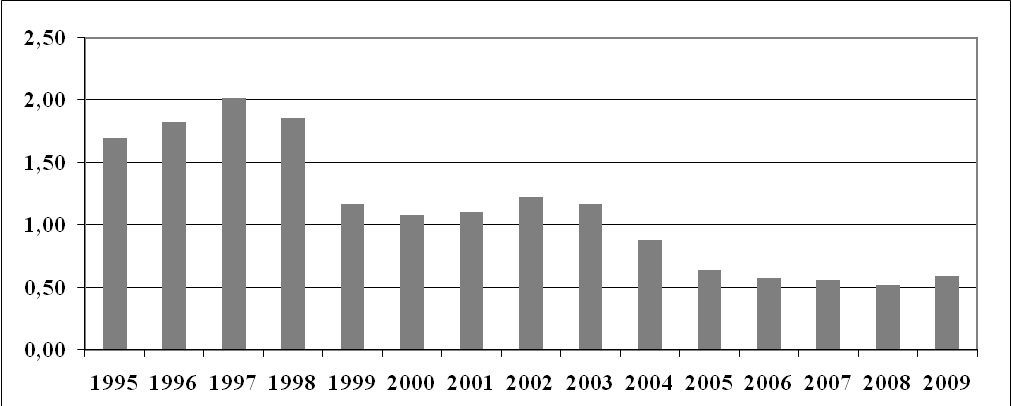 10
Добавленная стоимость российских НКО
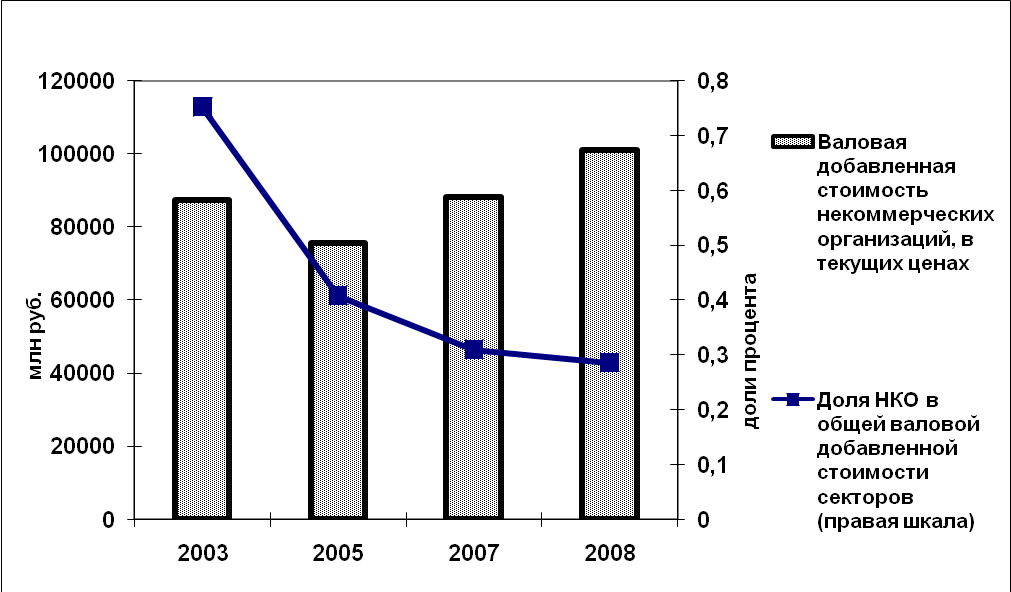 11
Российский некоммерческий сектор
Спрос
Предложение
Низкий уровень  осведомленности о некоммерческой форме хозяйствования как таковой
Недостаточная информированность о деятельности НКО
Издержки входа 
Издержки, связанные с привлечением финансовых средств;
Издержки, создаваемые процессом регулирования деятельности НКО со стороны органов власти
12
Гипотеза:
развитие российского некоммерческого сектора осуществляется, прежде всего, в рамках теорий предложения – социального предпринимательства и контроля стейкхолдеров
13
Результативные признаки
14
15
Гистограмма распределения НКО между субъектами РФ в 2009 г.
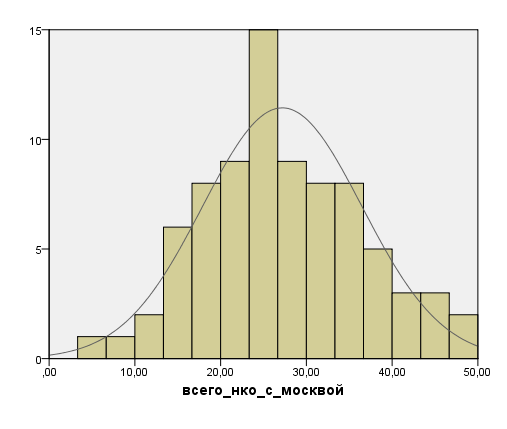 16
Темпы изменения числа зарегистрированных НКО 
по группам  (%)
17
Коэффициенты корреляции Пирсона
** Корреляция значима на уровне 1%.   * Корреляция значима на уровне 5%.   N = 75
18
Коэффициенты корреляции рангов Спирмена 
для занятости в общественных и религиозных организациях
Коэффициенты корреляции рангов Спирмена для бюджетных расходов
19
Коэффициенты регрессии для общего количества НКО
*Значимость на уровне 10%,  **Значимость на уровне 5%,  
***Значимость на уровне 1%, ****Значимость на уровне 0,1%
R2 adj. = 0,448, F=12,827
20
Коэффициенты регрессии для НКО со специальным режимом  регистрации
**Значимость на уровне 5%, ****Значимость на уровне 0,1%
R2 adj. = 0,470, F=22,896
21
Коэффициенты регрессии для прочих НКО
*Значимость на уровне 10%,  **Значимость на уровне 5%,  
***Значимость на уровне 1%, 
R2 adj. = 0,318, F=12,496
22